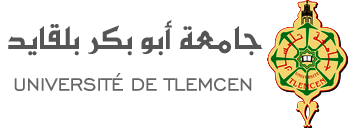 Département d’Informatique
Master 1 Réseaux et Systèmes Distribués  (RSD)
La veille technologique
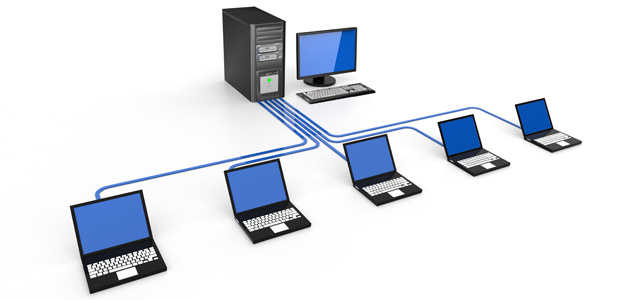 Mme Asma SARI née AMRAOUI
amraoui.asma@gmail.com
Introduction
Informatique en constante évolution.
 La veille informationnelle est un ensemble de stratégies mises en place pour rester informé.
Types de veille en entreprise
Veille stratégique mettre en place des outils d’analyse et de donner une stratégie de positionnement de notre entreprise
 Veille économique   Etre toujours informés des diverses aides possibles qu’elles soient fiscales ou financières
 Veille juridique S’informer sur les nouveaux textes de loi, réglementation
Veille technologique
Veille technologique
Outil permettant d’établir et d'actualiser l’état de la technique, mais surtout, d’aider l’entreprise à prendre des décisions stratégiques quant à son évolution future. 

 La veille technologique impliquera de surveiller et d’analyser notamment l’information scientifique, technique, mais aussi les tendances et analyses prospectives.
Utilité et buts
Amélioration opérationnelle
Gain de temps
Qualité de produit
Maitrise du secteur d’activité
 Développement stratégique
Elargir le champ d’activité
Identifier les opportunités
Suivre les concurrents pour pouvoir réagir à temps
Faciliter la prise de décision à long terme
Aborder efficacement des clients potentiels
Utilité et buts
Sécurité
Pour surveiller et anticiper
Risque d’apparition de produits de substitution
Risque d’apparition de technologies nouvelles
Sources et outils utilisés
Le Web 
 Les magazines spécialisés 
 Les bases de données 
 Les bibliothèques de brevets
 Les hautes écoles 
 Les centres de recherche (stages, conférences)
 Les universités 
 Les foires et salons 
 Les groupements d’entreprises et pôles de compétitivité…
Outils web
Flux RSS
 Réseaux sociaux
 Outils de curation
 Moteurs de recherche (Google Alert)
 Newsletter
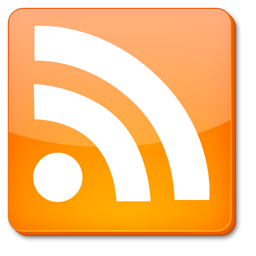 Processus de la veille technologique
Surveillance de l’environnement 
 Exploitation  de l’environnement
Surveillance de l’environnement
Recherche et collecte de l’information
	Il faut donc cibler le sujet et ses enjeux et mettre en place une stratégie de recherche efficace de l’information utile. … 
 Analyse et validation des informations
	En respectant les critères de validation : pertinence , exhaustivité, fiabilité des données.
Exploitation de l’environnement
Traitement des informations
	Retrouver l’information pertinente d’où la nécessité de mettre en place un dispositif de stockage et d’archivage de données. 
 Diffusion des informations traitées 
    Permet leur utilisation pour une prise de décision dans l’environnement socio-économique de l’organisation.
Exemples de domaines nécessitant une veille technologique
Système d’exploitation
 Langage de programmation
 Framework
 BDD
Bonnes pratiques
Définir un rythme de veille
 Définir un cadre et une limite de temps
 Analyser les informations
 Remettre en questions ses outils
Conclusion
La veille technologique fait partie du travail de l’informaticien, que ce soit le technicien informatique ou l’administrateur système …

 Plus la veille sera faite régulièrement, moins vous aurez de temps à y consacrer !